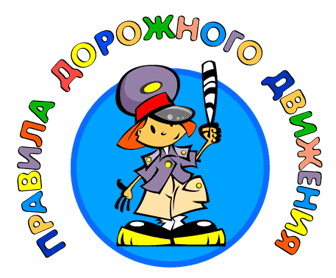 ИГРА-ПРЕЗЕНТАЦИЯ 
для детей
МЛАДШЕГО ШКОЛЬНОГО ВОЗРАСТА
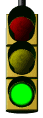 Презентацию  подготовили:Учителя-логопеды-Розова Юлия Евгеньевна,Коробченко Татьяна Васильевна
Государственное  бюджетное специальное (коррекционное)  образовательное учреждение для обучающихся, воспитанников с ограниченными возможностями здоровья, специальная (коррекционная) общеобразовательная школа-интернат (VII вида) № 8  
Пушкинского района Санкт-Петербурга 
2012 год.
Замечательную сказку
Помнят с детства стар и млад,
Но хотим мы эту сказку
Рассказать на новый лад.

Мы героев этой сказки
Знаем все по именам.
Сегодня поучительную историю
Они расскажут нам.
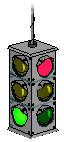 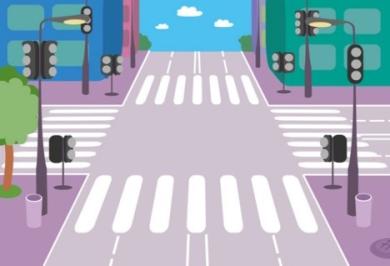 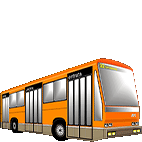 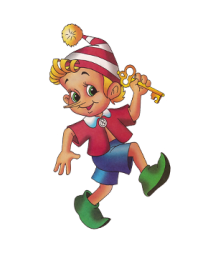 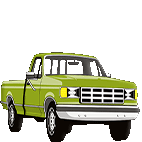 Весьма печальная картина: 
Среди дороги, на ходу 
Ворон считает Буратино,
И может он попасть в беду!
Не  останавливайся на проезжей части!
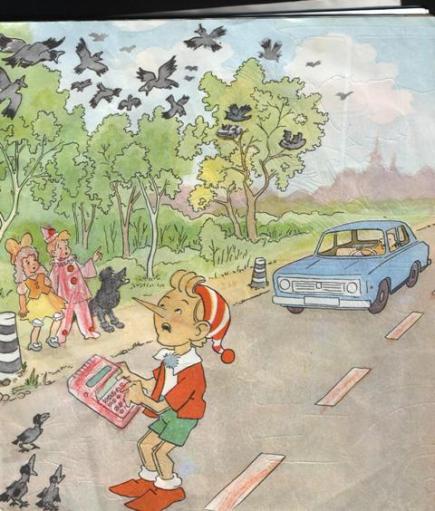 Наверно, страшным Карабасом
Любой водитель станет в миг,
Когда таким опасным пасом 
Поставлен будет он в тупик.
Не играй на дороге!
Совершил поступок странный
Человечек деревянный:
За машину он цеплялся-
Только чудом жив остался.
Не нарушай правила перевозки пассажиров!
Внезапный выезд на дорогу 
Ведет к печальному исходу:
-Останови велосипед!-
Кричат Пьеро с Мальвиной вслед.
Катайся на велосипеде в специально отведенных местах, на велодорожках!
На проезжей части дороги нельзя :
1.  Кататься на велосипедах и самокатах.
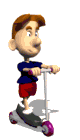 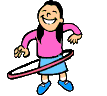 2.  Играть в игры.
3.  Играть с мячом.
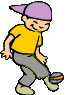 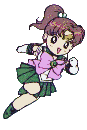 4.  Перебегать через дорогу.
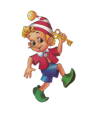 Последствия игр на проезжей части!
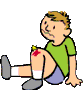 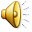 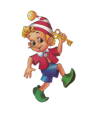 Если на дороге случилась беда -
Срочно звони  -
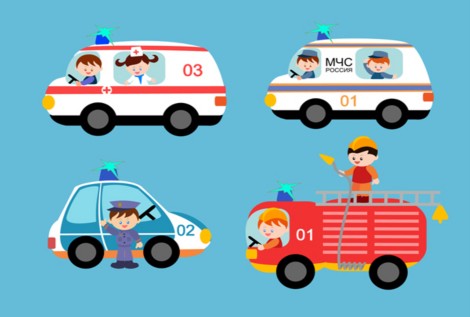 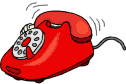 Непослушный Буратино,
Что ты мчишь во весь опор?
Ты внимание обрати на светофор!
Переходи дорогу на зелёный сигнал светофора!
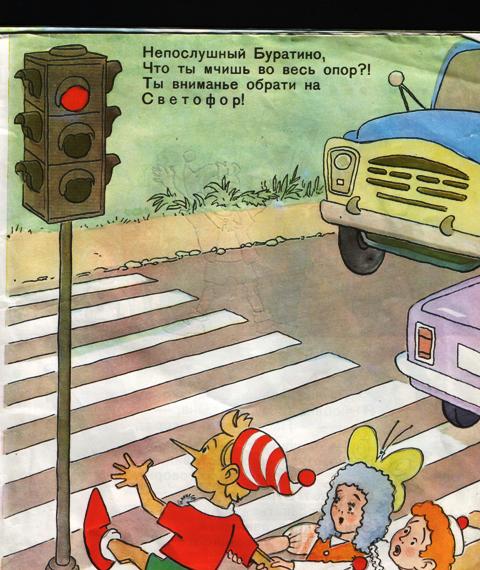 Светофор – настоящий друг водителей и пешеходов.
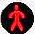 Остановись и жди!
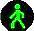 Можешь переходить улицу!
Всякое движение запрещено!
Внимание! Жди нового сигнала!
Движение разрешается!
Выучи безопасный маршрут в школу и ходи только по нему!
Всем  ясно без подсказки,
Не зря мы бьем тревогу:
Кто читает сказки,
Переходя дорогу?
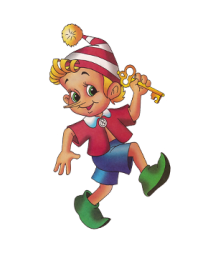 Будь внимателен при переходе через проезжую часть!
Что же понял Буратино?
- Ты же знаешь, Буратино,
Я люблю тебя, как сына,-
Папа Карло говорит.
-Ты нарушил столько правил,
Волноваться всех заставил.
Отвечает Буратино:
-Я исправиться хочу.
Эти правила движенья, 
Как таблицу умноженья,
Наизусть я заучу.
И , конечно , их  я буду
Соблюдать везде и всюду.-
Буратино отвечал.
Ребята, соблюдайте правила дорожного движения!
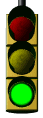 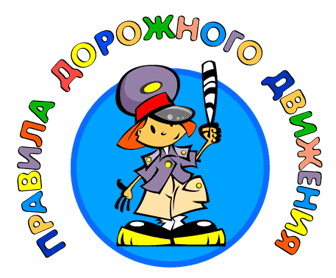 Проверь себя!
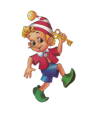 1. Найди лишнюю картинку.
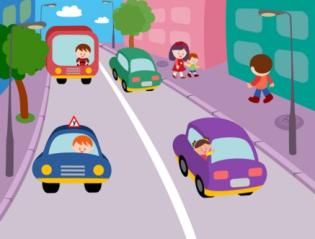 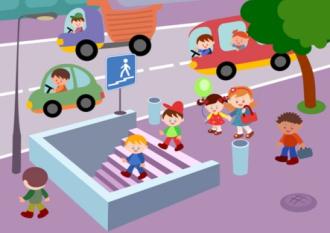 П
Я
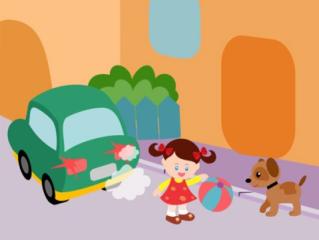 С
ПРОВЕРКА
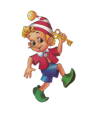 2. Кто поступает правильно?
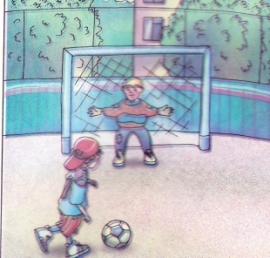 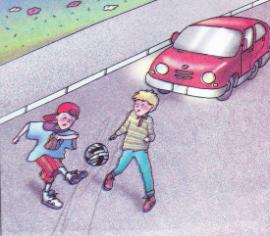 Б
В
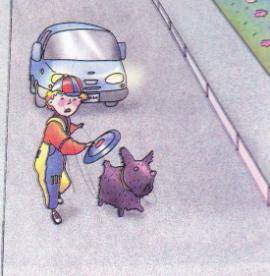 ПРОВЕРКА
Д
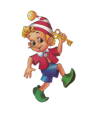 3. Кто поступает правильно?
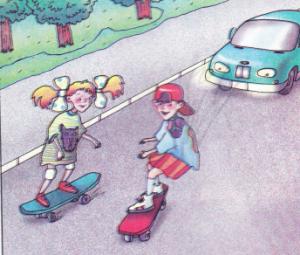 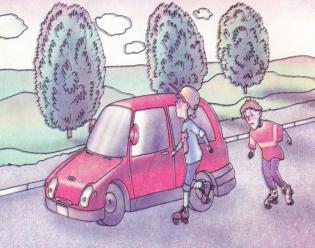 ПРОВЕРКА
Г
З
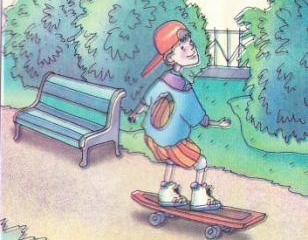 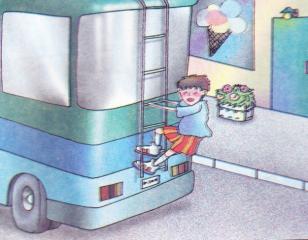 Ю
Е
4. Найди лишнюю картинку.
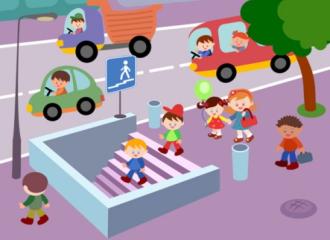 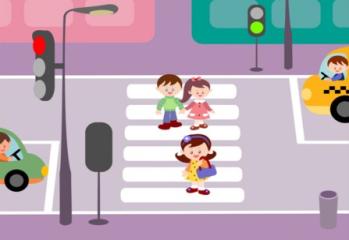 Н
Т
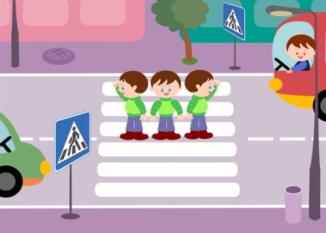 ПРОВЕРКА
Э
5. Кто из пешеходов правильно переходит улицу?
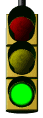 И
У
М
Х
Ш
О
К
ПРОВЕРКА
6. Кто соблюдает правила безопасности дорожного движения?
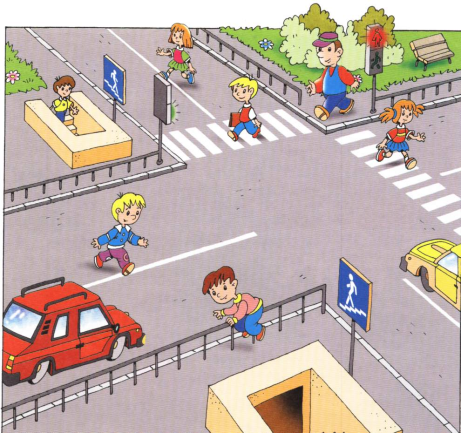 А
Р
Ф
Ч
О
Ъ
Ы
ПРОВЕРКА
Т
О
Е
В
О
Ф
ПРОВЕРКА
С
Р
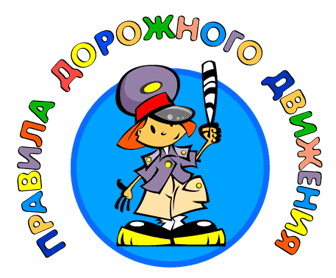 ИГРА-ПРЕЗЕНТАЦИЯ 
для детей
МЛАДШЕГО ШКОЛЬНОГО ВОЗРАСТА
конец
Технические характеристики презентации.
Презентация  Microsoft Office, формат –ppt, объем – 3,5  Mb
Используемые ресурсы:
1 .«Правила дорожного движения в картинках»
-scshurma.narod.ru
- sch585.edusite.ru
- www.bvyazemy.ru
- www.edu.cap.ru
2. Иллюстрации к альбому «Новые дорожные приключения Буратино»    
 -www.lubluknigi.ru
3. Учебно-методическое пособие «Основы безопасности жизнедеятельности». 1 класс. М. :ДРОФА,1997.